BRIGHT HORIZONS at GMCC
We Serve Healthy Meals
Vegetarian Alternative
Fresh fruits and vegetables served daily
All meals are baked, not fried
Proteins include chicken, turkey, beef, tofu, cheese, and beans
Organic Milk served to all children Toddlers through Kindergarten Prep
All meals served family style
Select produce are locally grown and supplied by NC/SC farmers
This menu is subject to change without notice due to deliveries and emergencies.
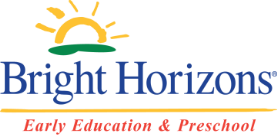 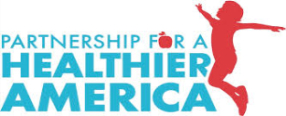